Муниципальное автономное общеобразовательное учреждение
 «Школа №7 для обучающихся с ограниченными возможностями здоровья»
Обучение грамоте 
« Звуки,которые нас окружают»
                     1 «З» класс
Презентацию составила:
учитель  начальных классов
высшей квалификационной категории
Волкова Н.Н.
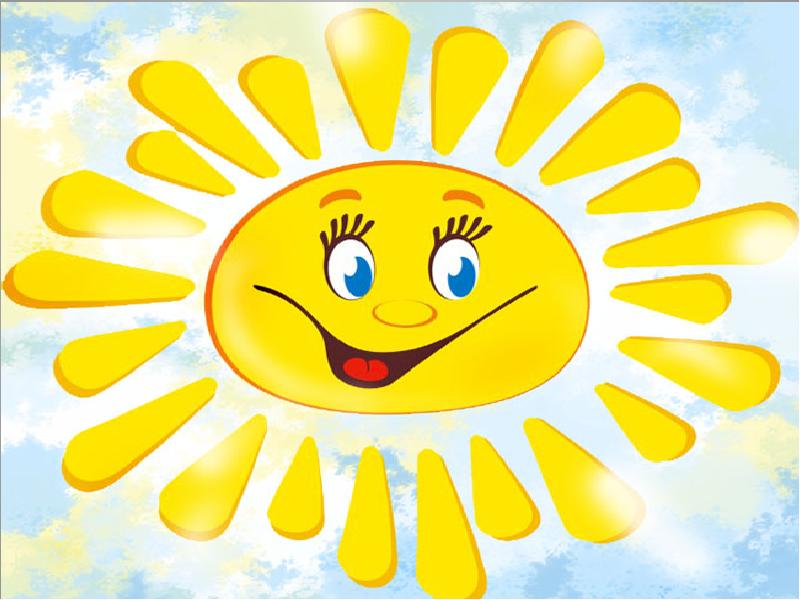 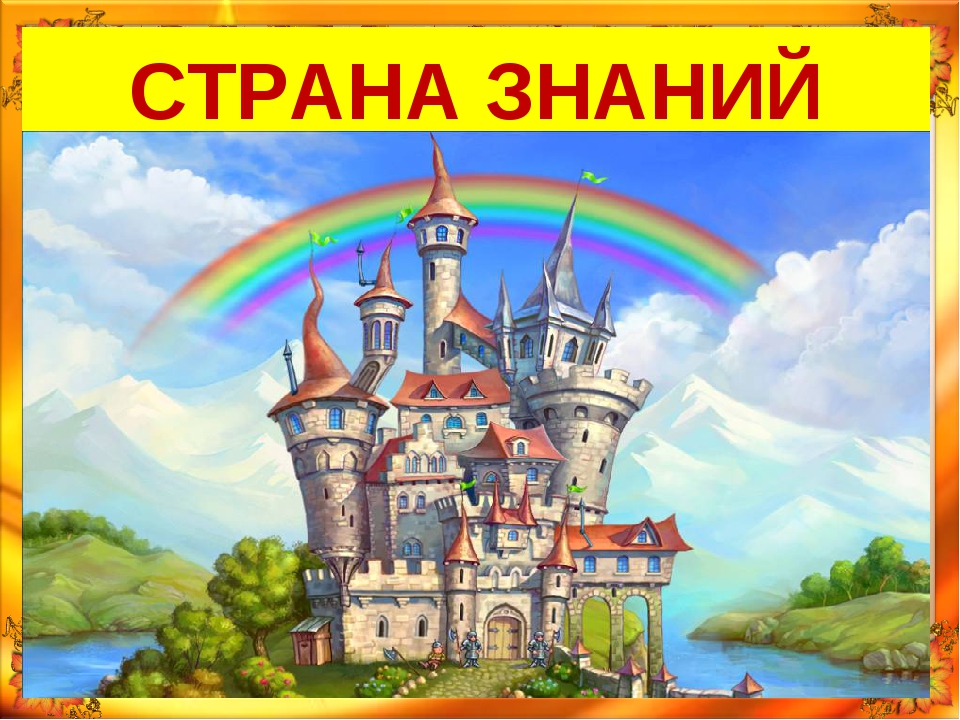 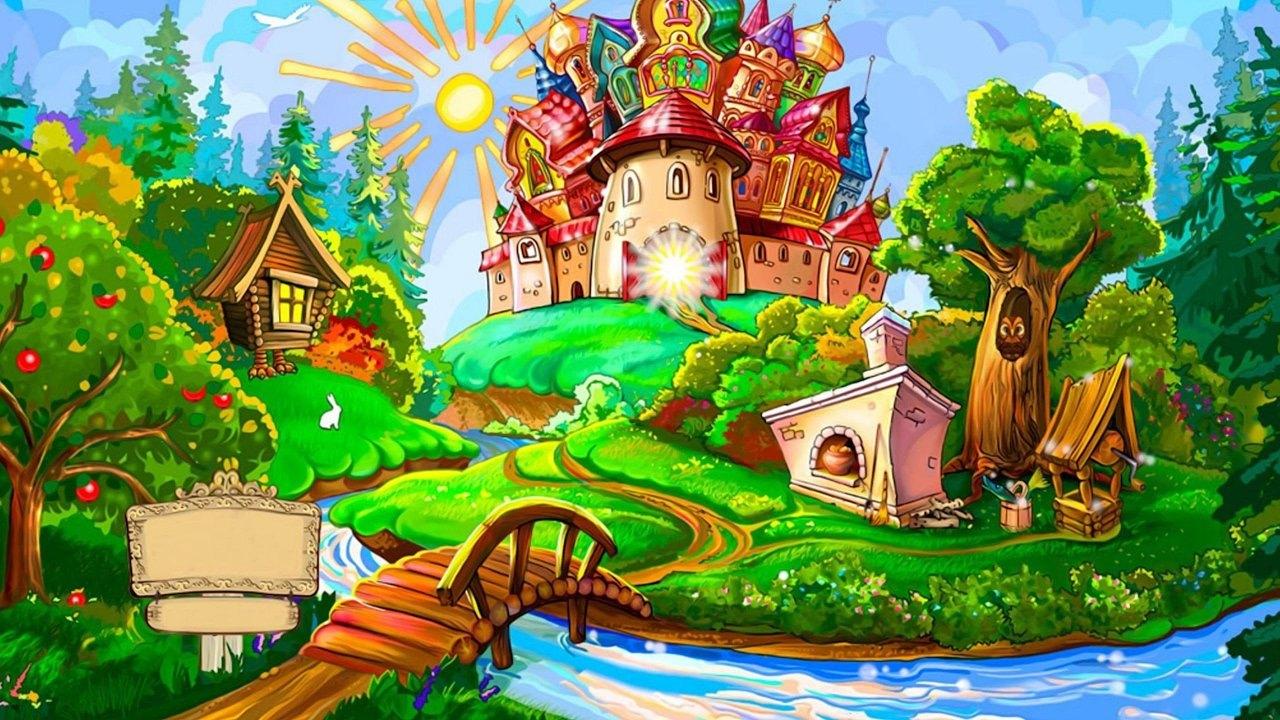 Звукоград
Страна знаний
Звуколес
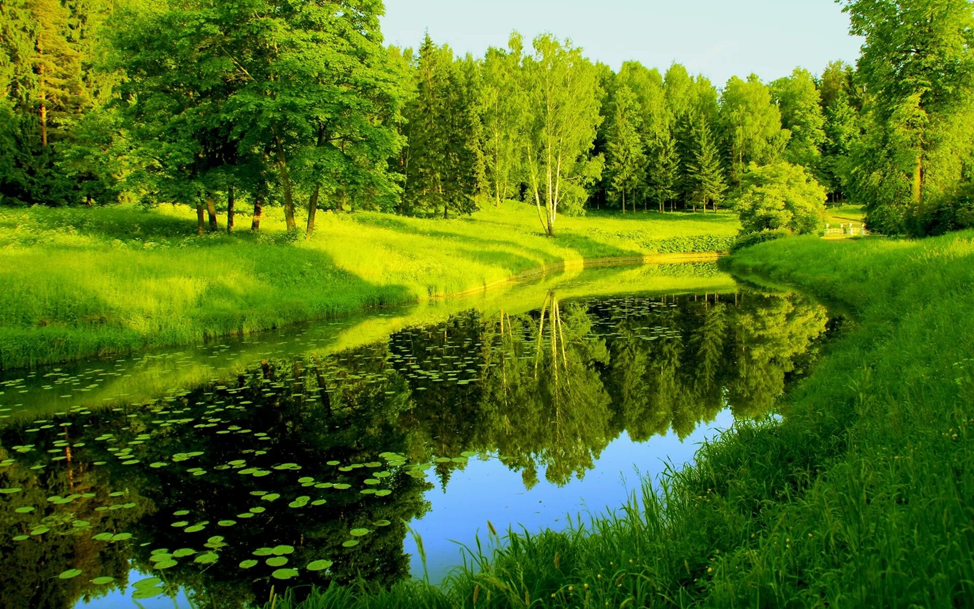 Звуколес
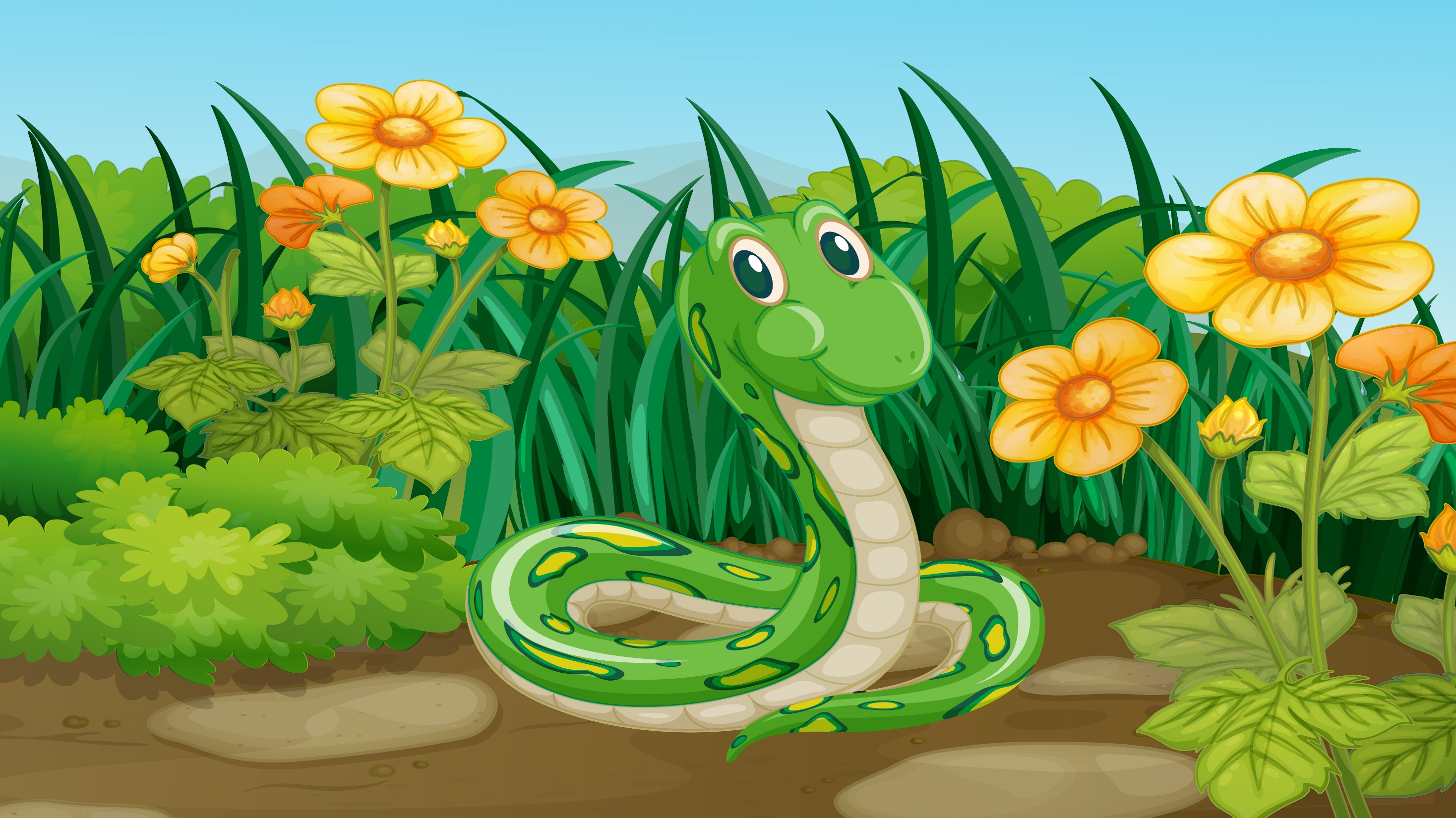 ш
ш
ш
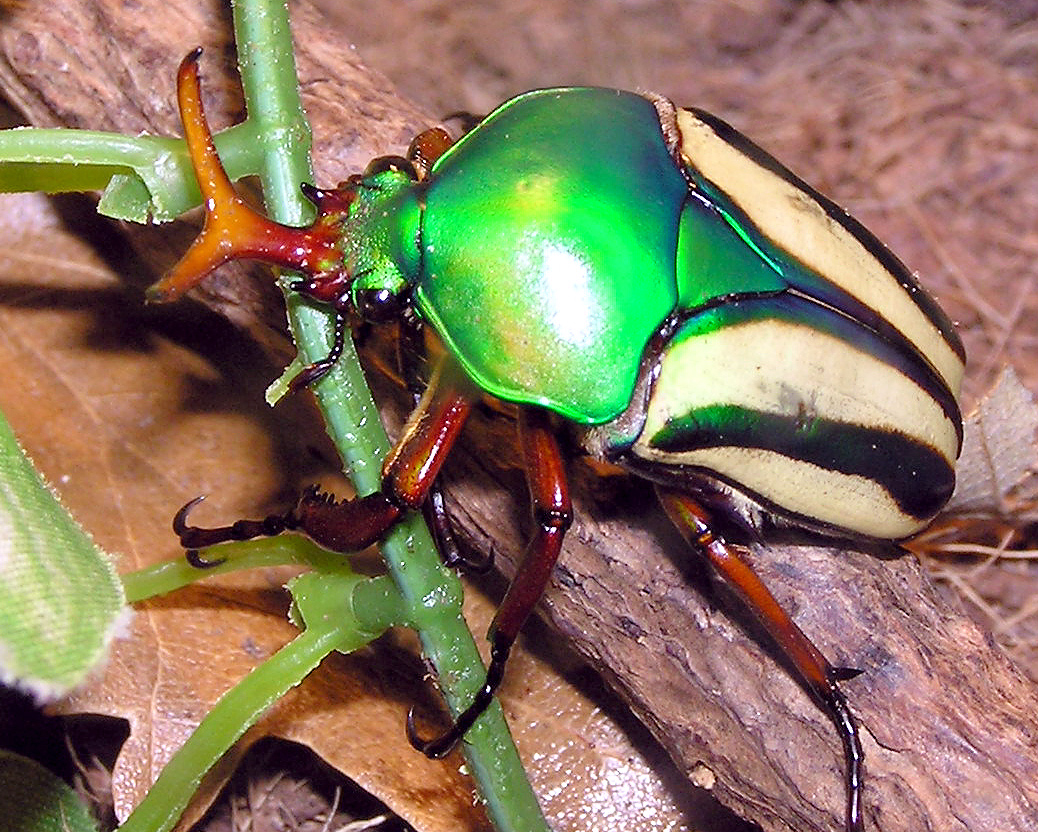 Ж
Ж
Ж
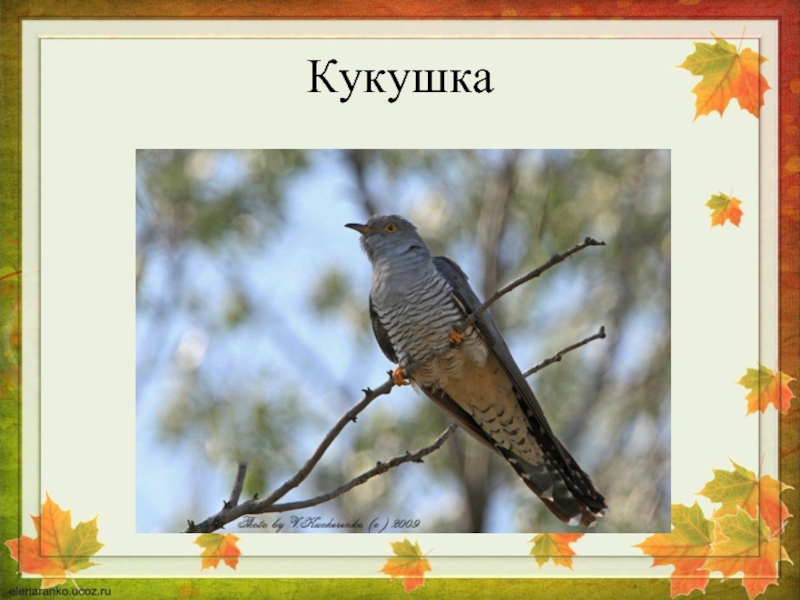 Хороша, она - кукушка!Видно, добрая подружка!Не жалеет людям лет,Никогда не скажет: - Нет!Улетает за рекуИ кукует нам: - Ку-ку!!!
-Ку-ку, ку-ку!
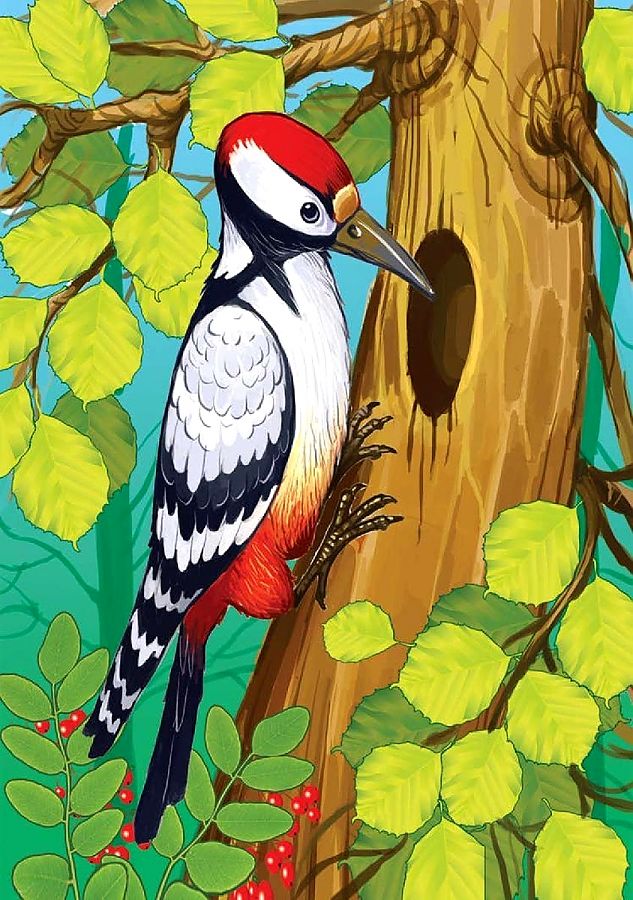 Физминутка
Вот на ветки прилетели        
В красных шапках дятлы,    
Распушили пёрышки,            
Греются на солнышке          
Головой вертят,вертят                    
Улететь они  хотят.                        
- Кыш! Кыш! Улетели
И за парту дети  сели.
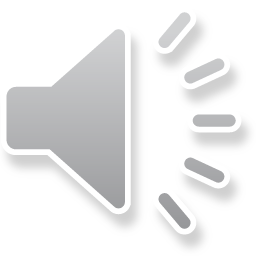 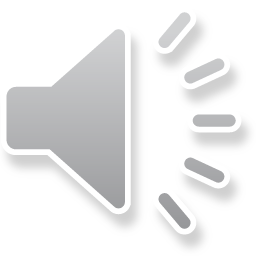 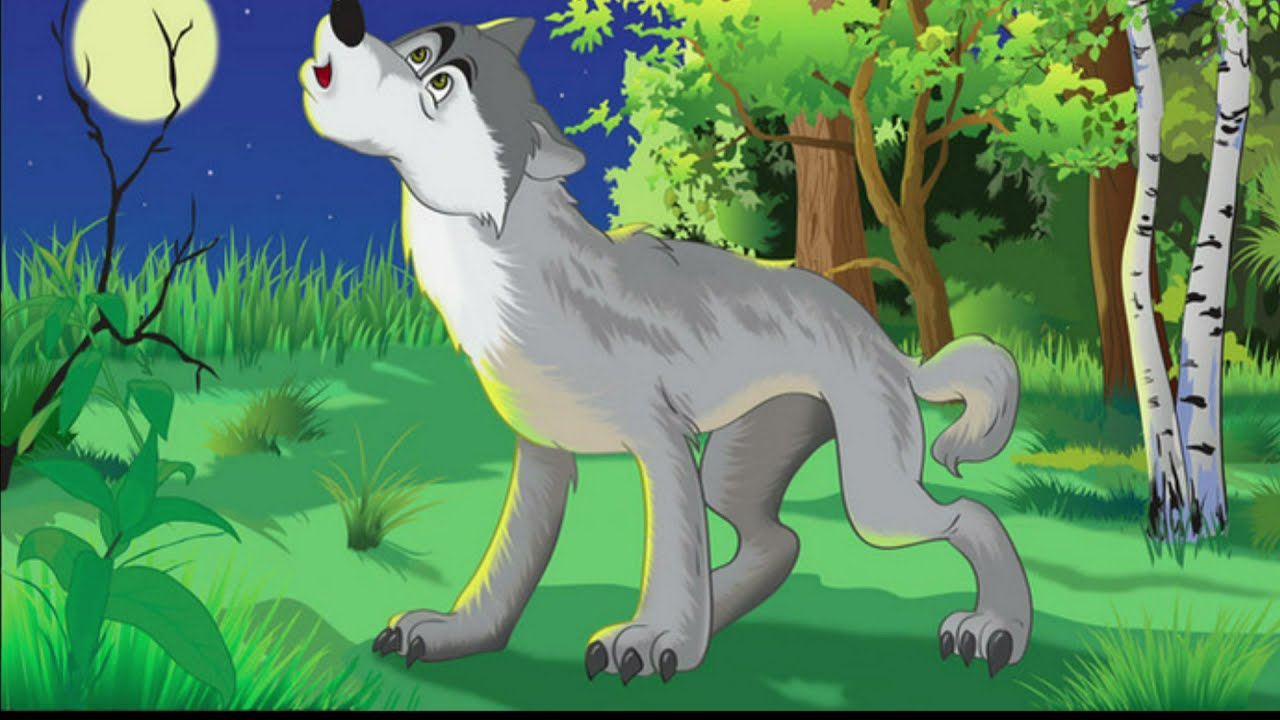 У-у-у… -  …
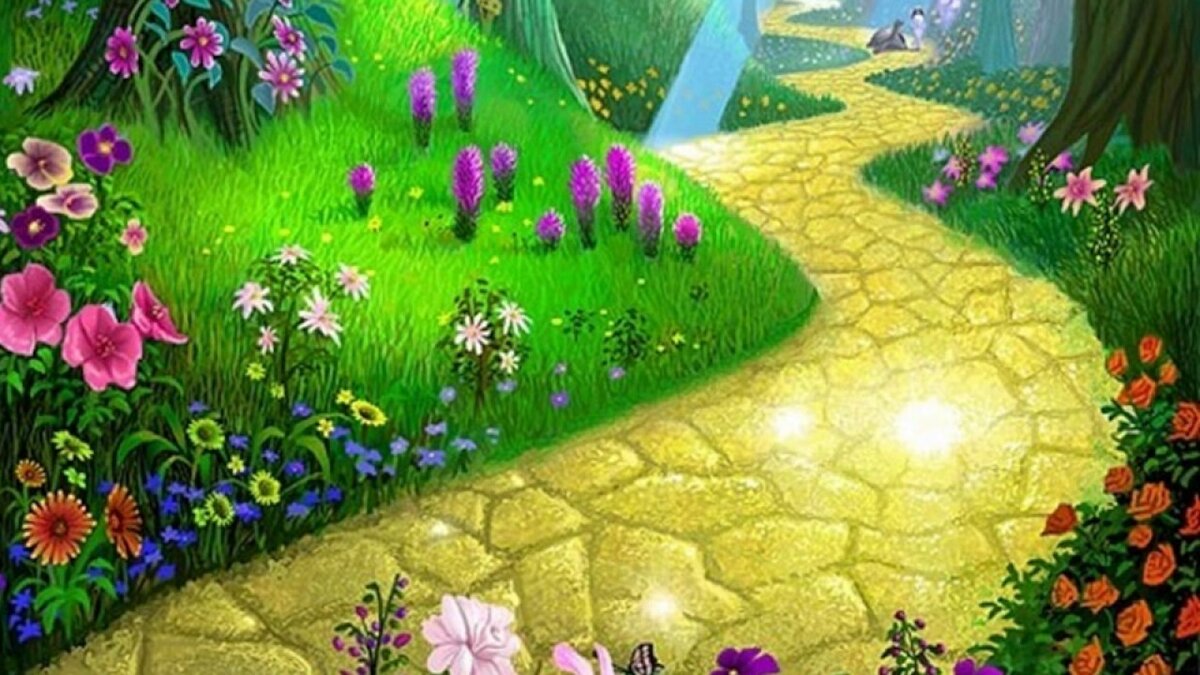 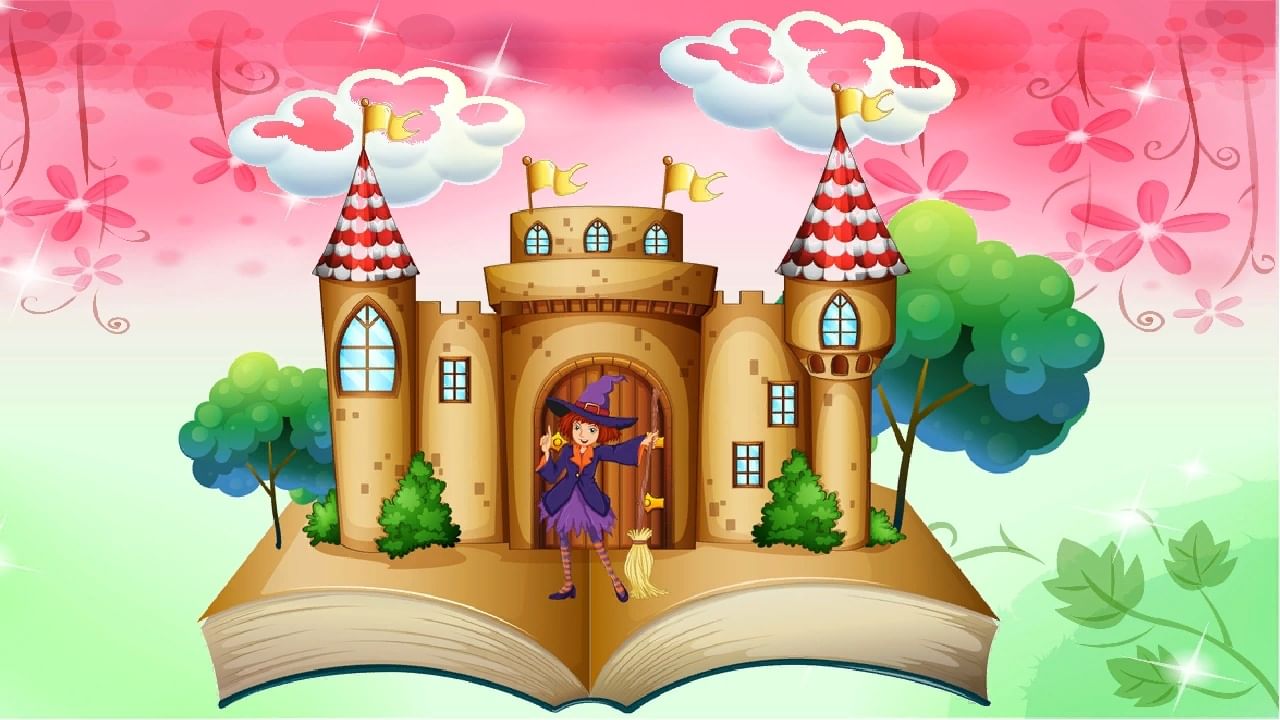 Звукоград
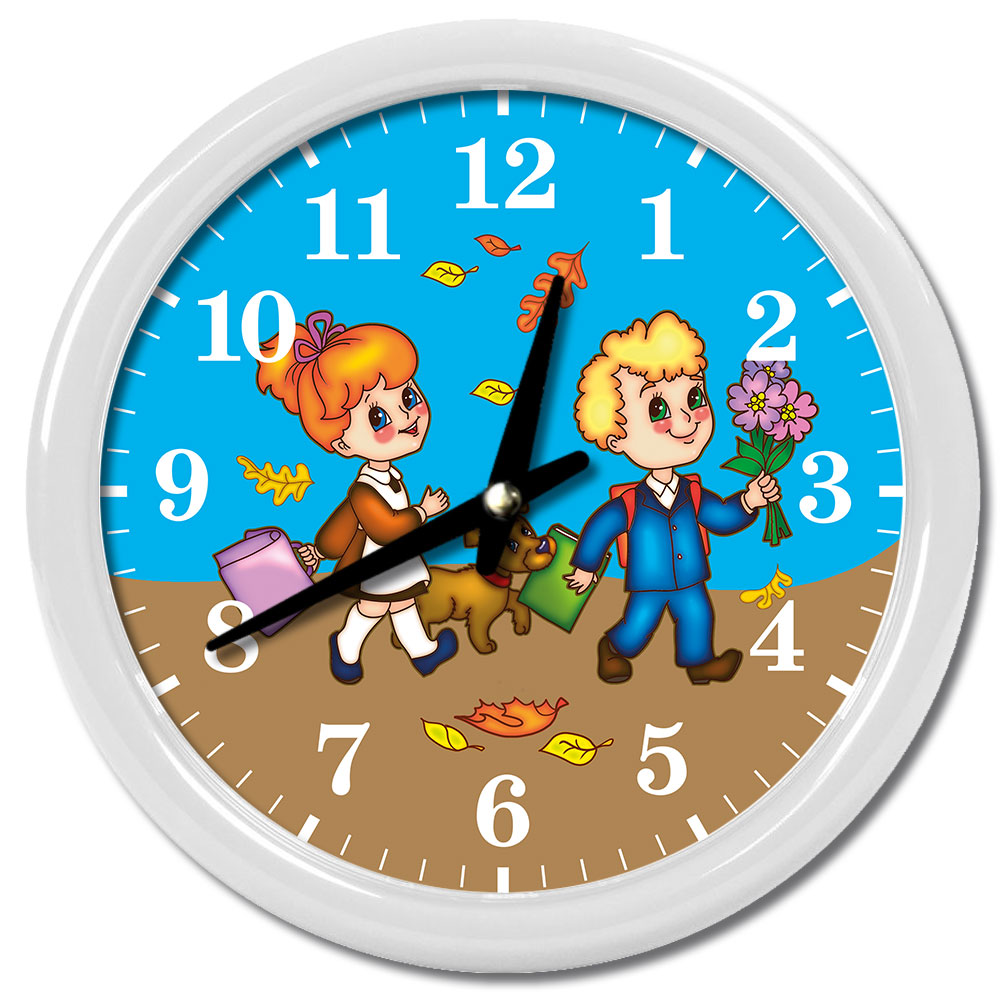 Тик-так, тик-так,Язычок качался так,Словно маятник часовТы в часы играть готов?
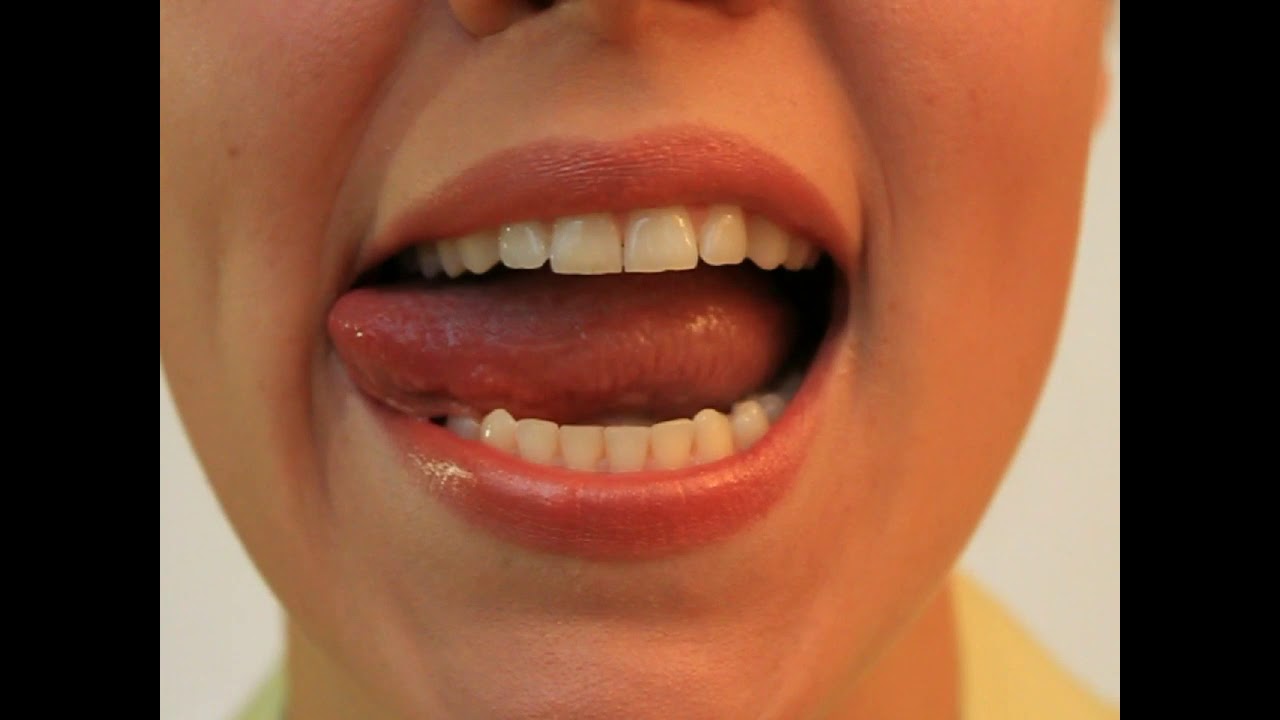 Пых-пых,пых-пых
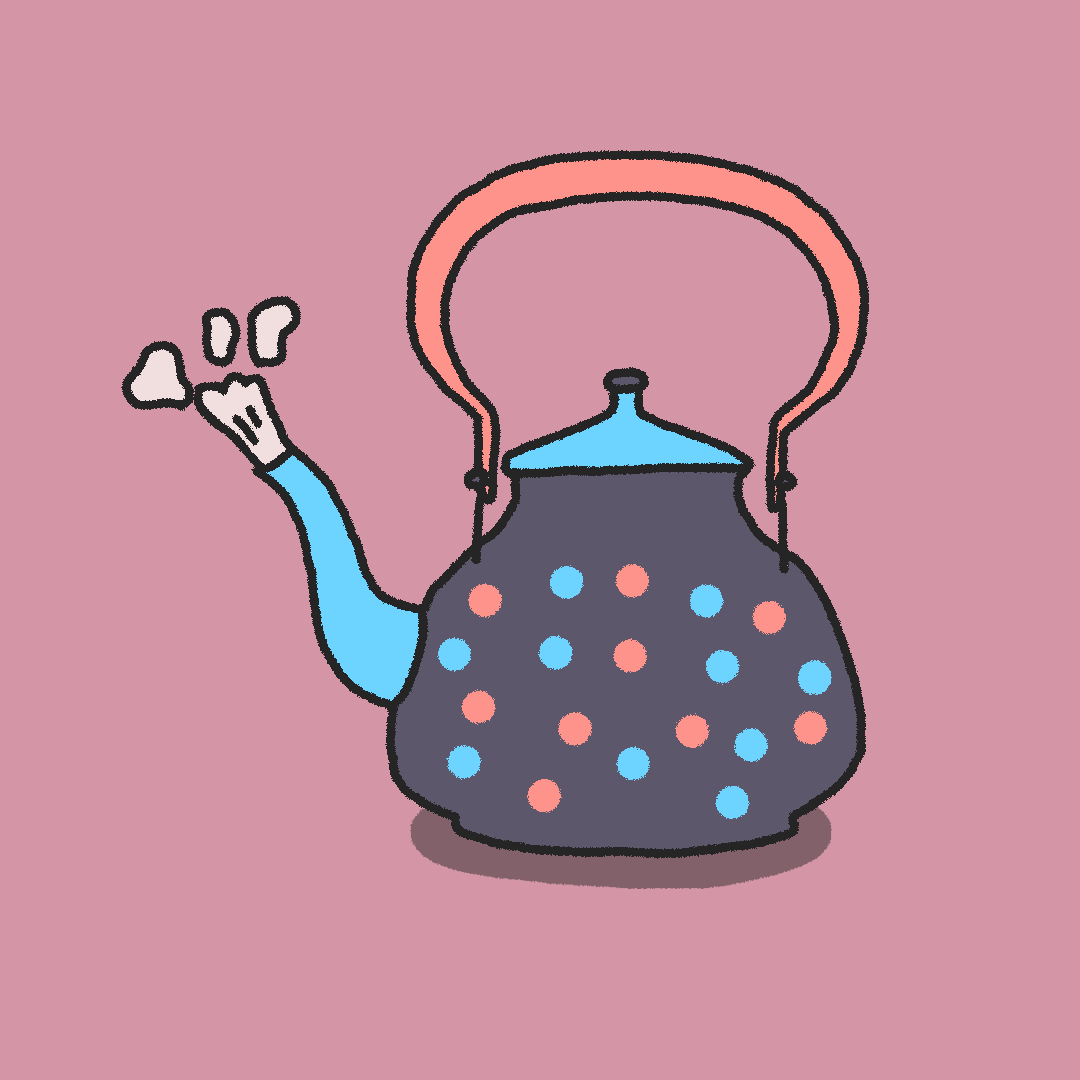 Суп булькает
        буль-буль,буль-буль
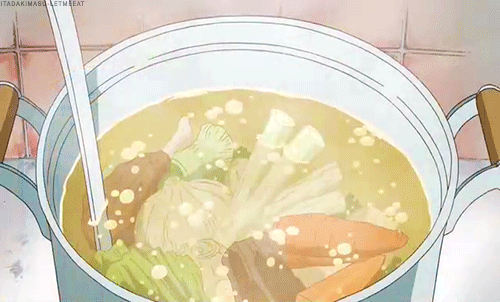 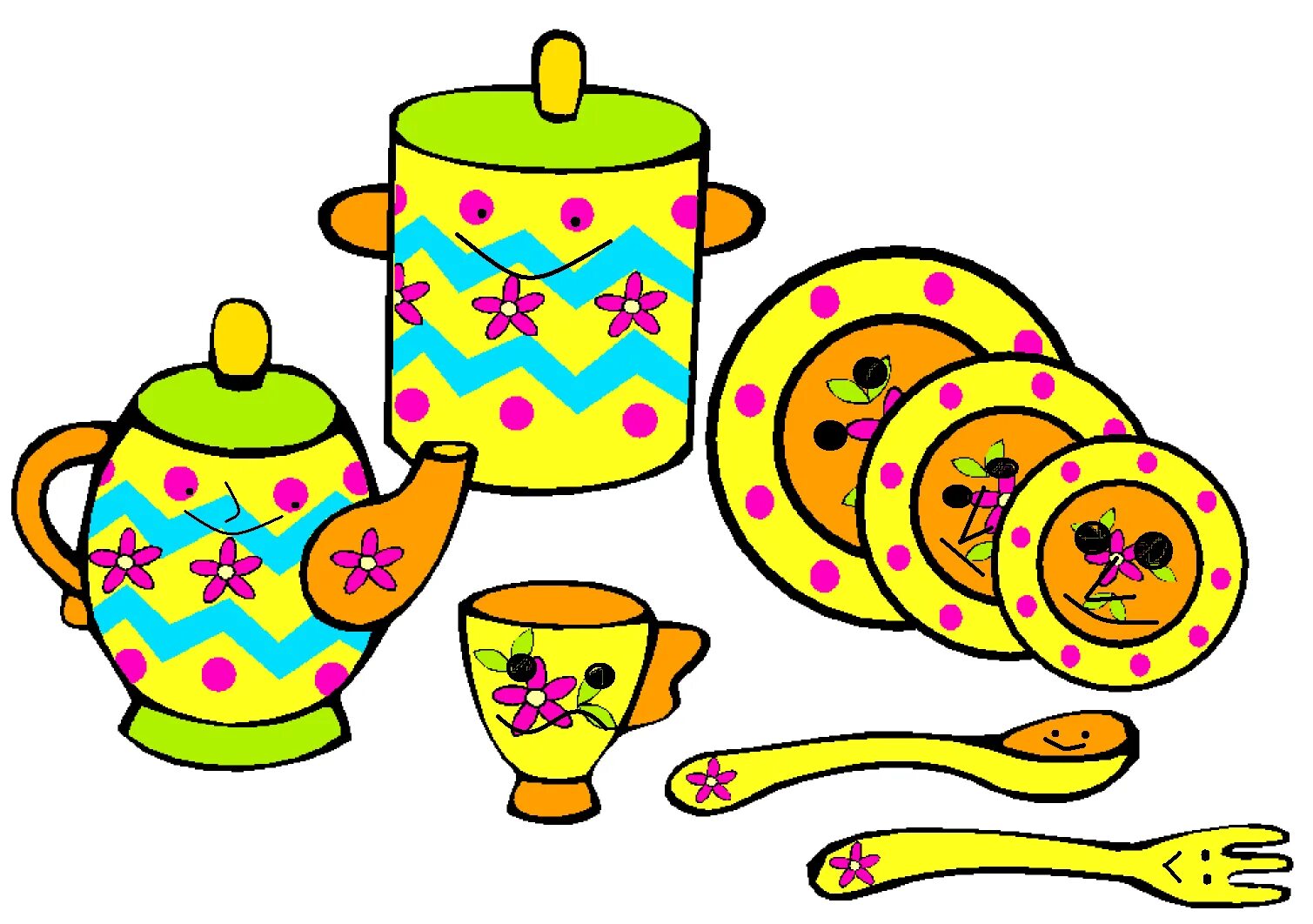 Посуда звенит 
дзынь-дзынь,
дзынь-дзынь!
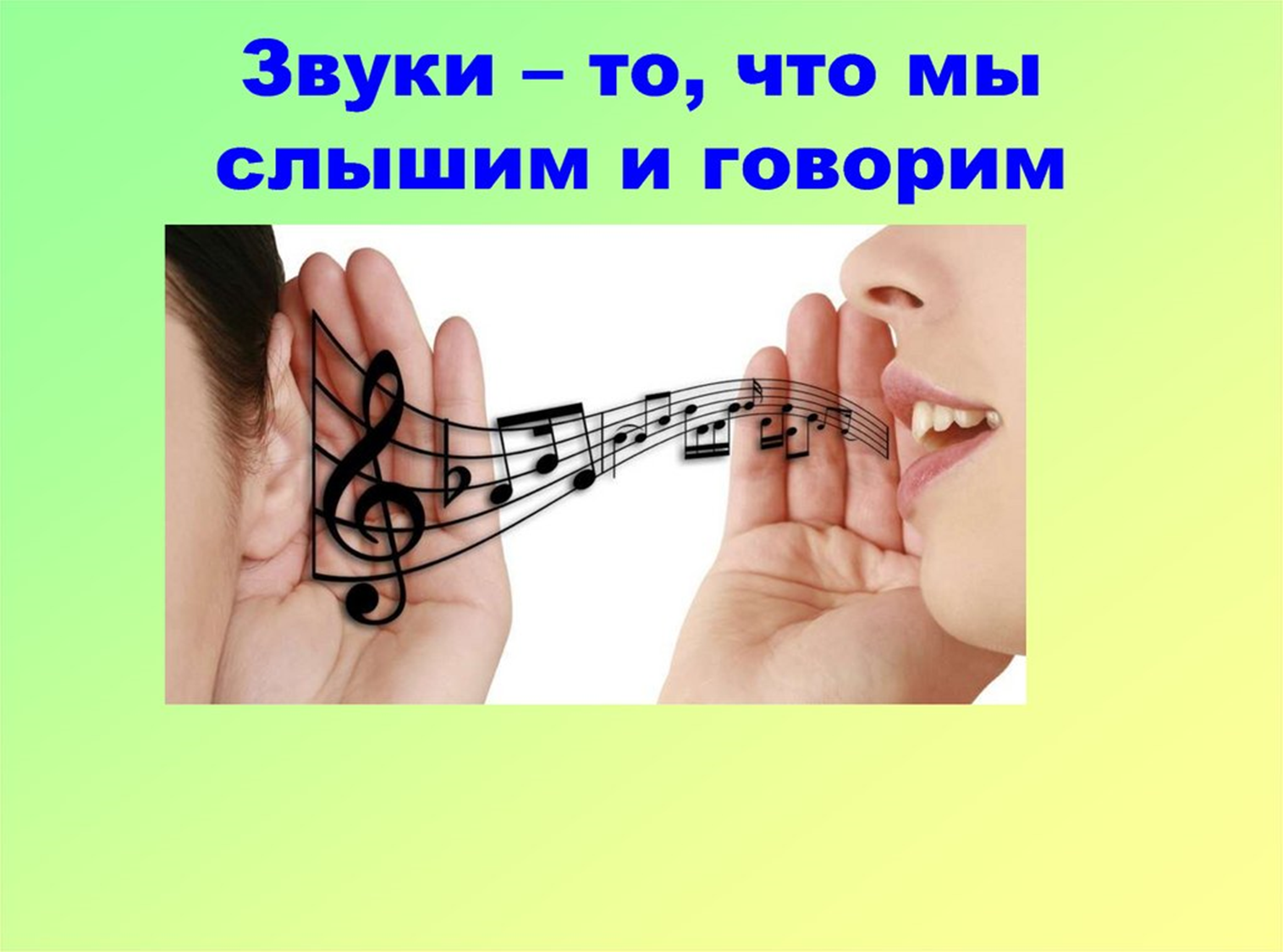 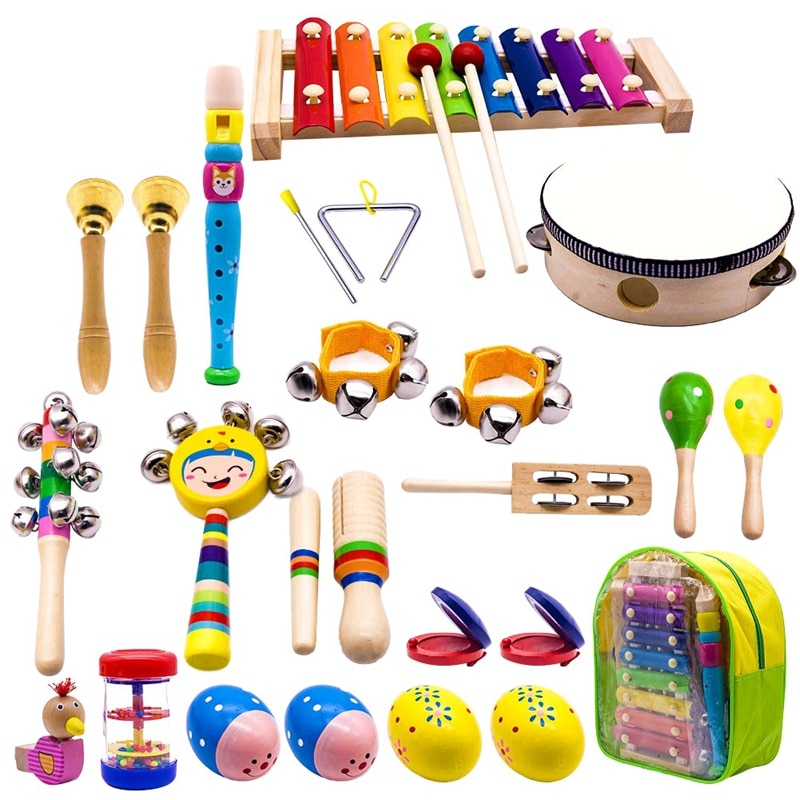 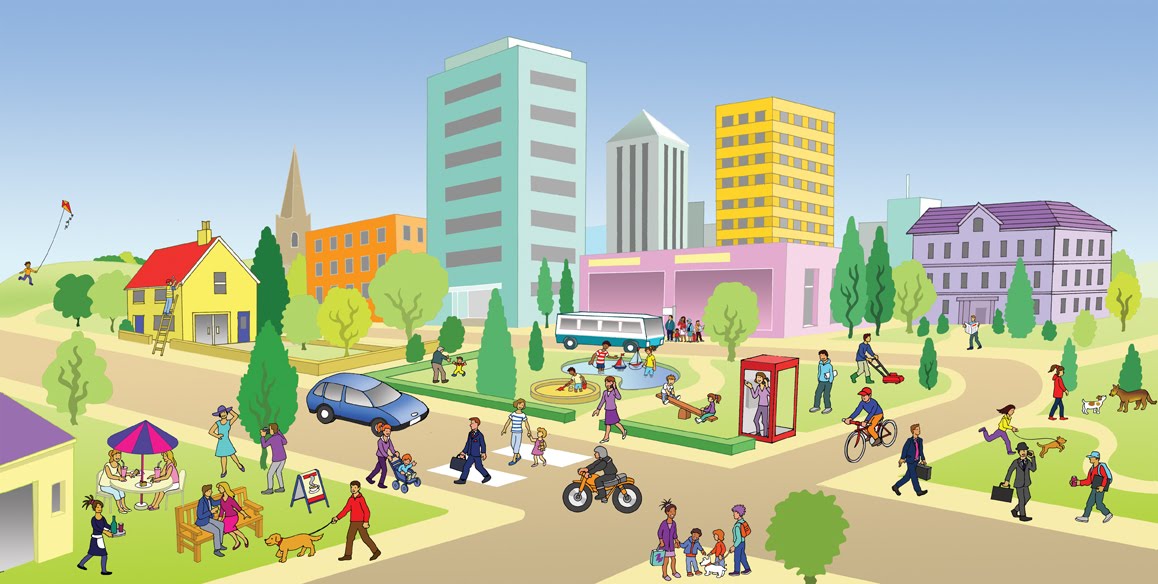 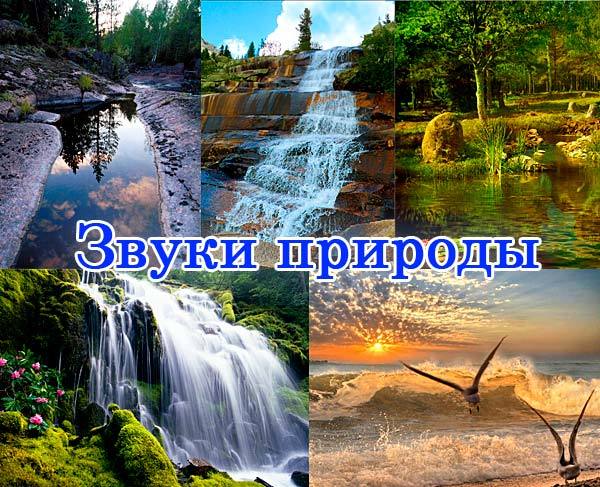 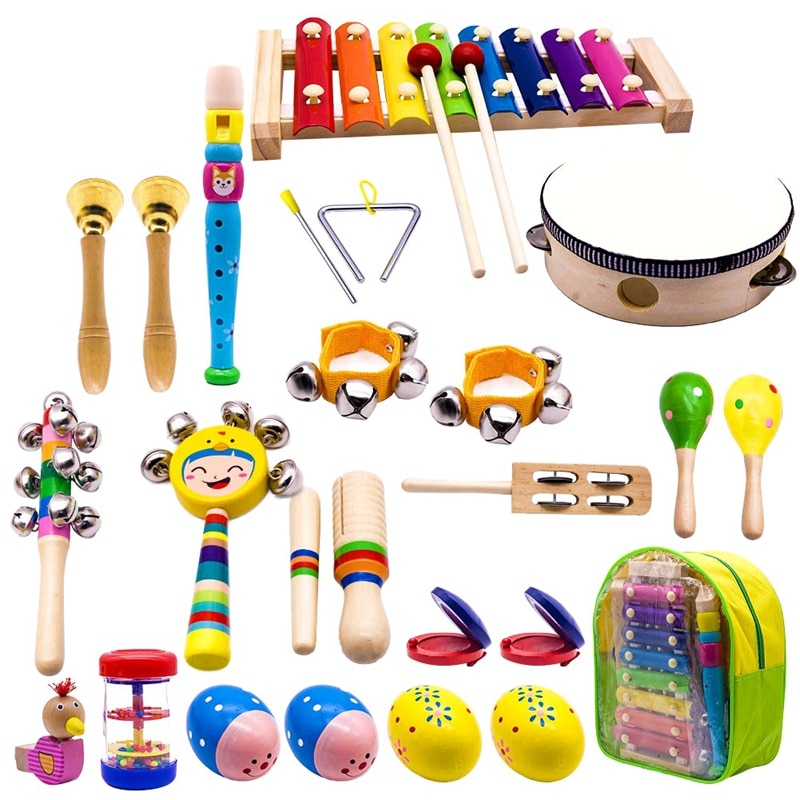 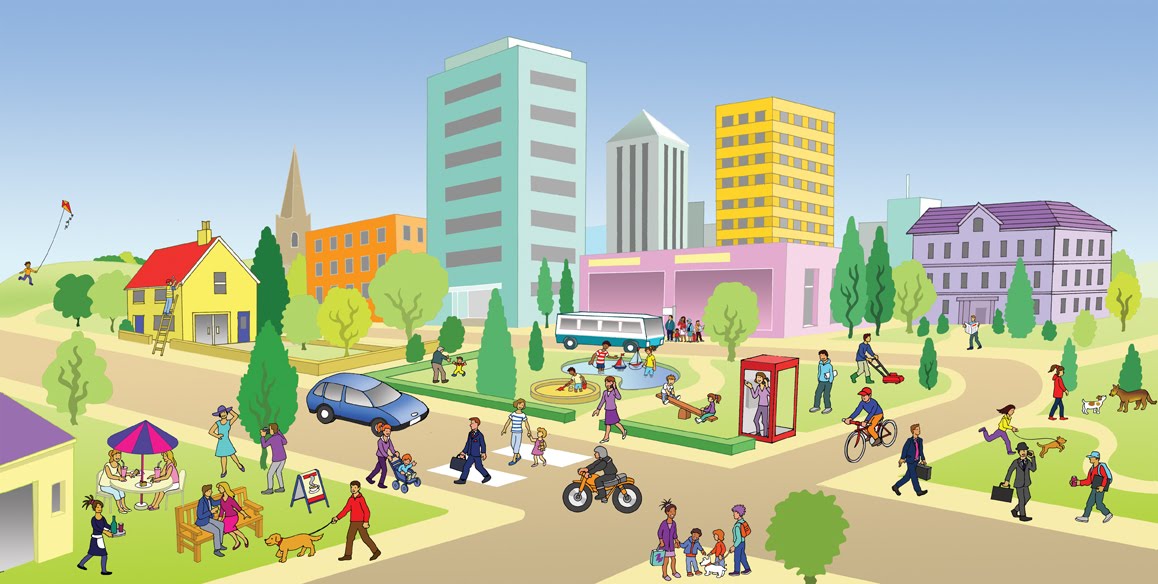 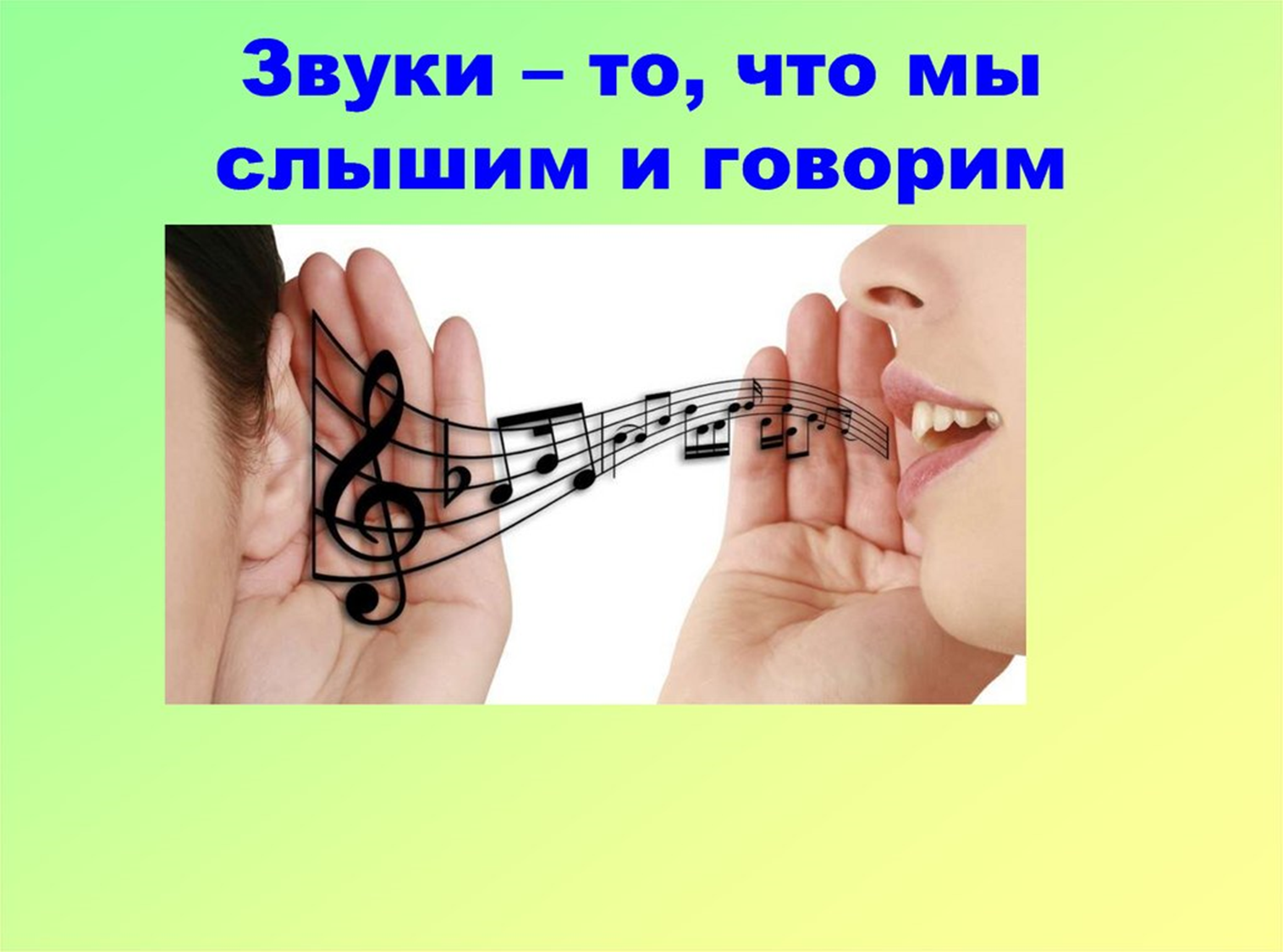 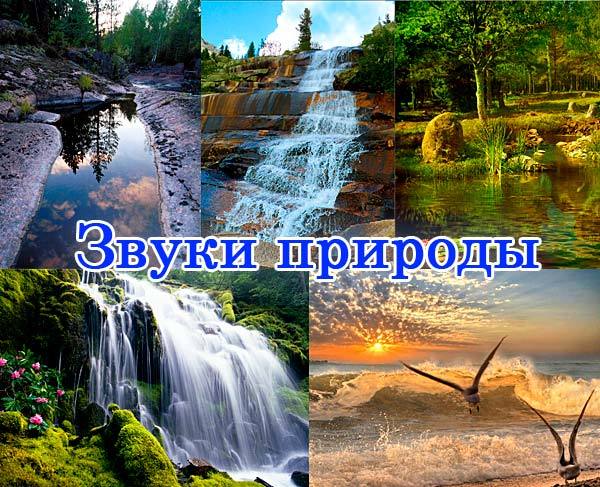 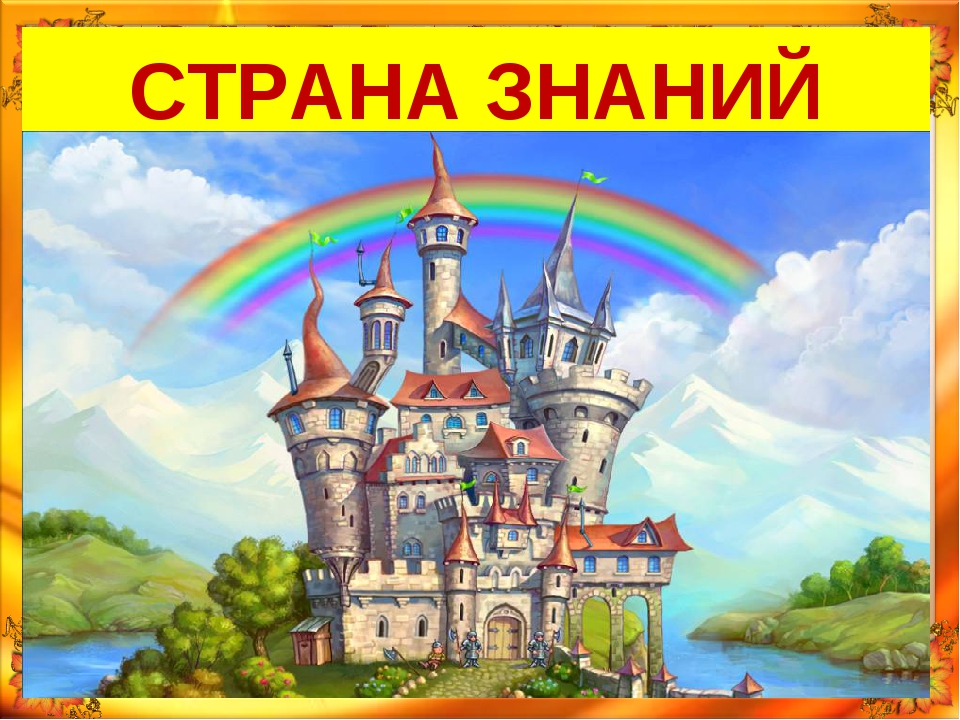